KCC Corporate Parenting and Housing Update
16th May 2018 

Caroline Smith
Interim Assistant Director for Corporate Parenting
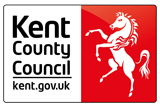 Definition of Corporate Parenting
“The collective responsibility of the Council, elected members, employees and Partner Agencies for providing the best possible care and safeguarding for Children and Young People who are looked after by the Council”.
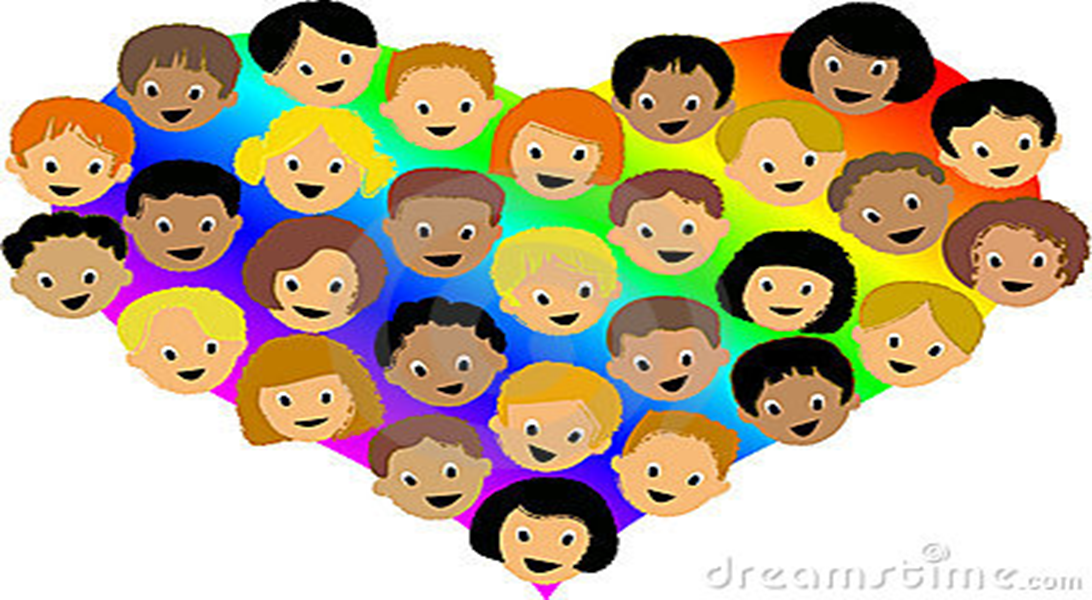 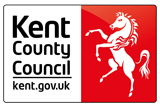 Number of Children and Care Leavers(as of 31st March 2018)
Total of Children in Care     	= 1655 

- Placed in Kent			= 1417
Placed out of county 	= 134
Placed in Medway 		= 104 

Total Care Leavers 		= 1513  
(Citizen = 639 & Asylum = 874)
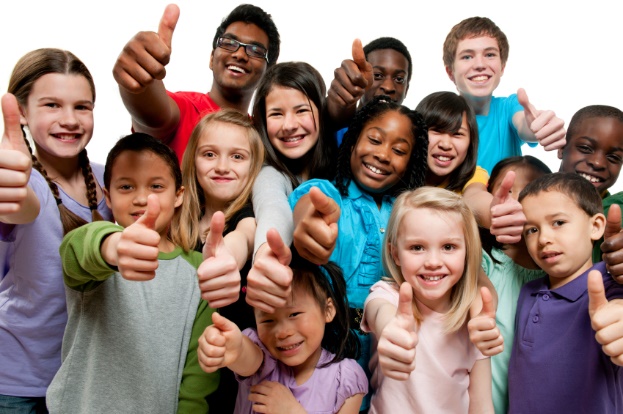 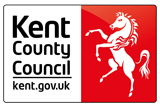 Children and Social Work Act 2017 and the key changes from April 1st, 2018
This Act sets out Corporate Parenting Principles for the Council as a whole to be the best Parent for it’s Children in Care. 
KCC Local Offer - Local Authorities will be required to publish their support offer to Care Leavers, extending their duty to offer support and advice until the age of 25.  
The duties extend to promote the educational attainment of children who have been adopted or placed in other long-term arrangements (e.g. SGO)

    Total Care Leavers 		= 1513  (Citizen = 639 & Asylum = 874)
-   Placed in Kent		= 1366
Placed out of County 		= 134
Placed in Medway 		= 104
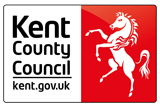 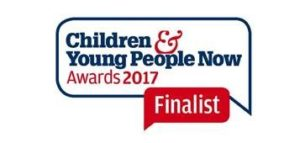 The voice of the Child and Young Person
Virtual School Kent Participation Team
“We work to ensure that the views and opinions of Children in Care and Care Leavers are heard”
“We ensure that these views and opinions are passed onto the decision makers in KCC including “Challenge Cards” to our Corporate Parents”
“We facilitate and organise Kent’s 3 Children in Care Councils”
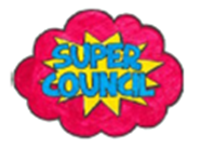 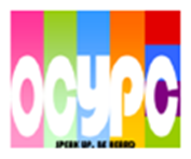 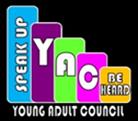 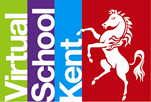 6
Challenge Card Success
In June 2017, our Children and Young People challenged KCC to act as a Guarantor for Care Leavers. In March 2018 this was agreed by members of the Corporate Parenting Panel.KCC will start a Guarantor pilot scheme from June 2018 for our Care Leavers.
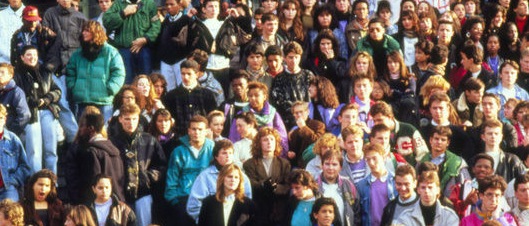 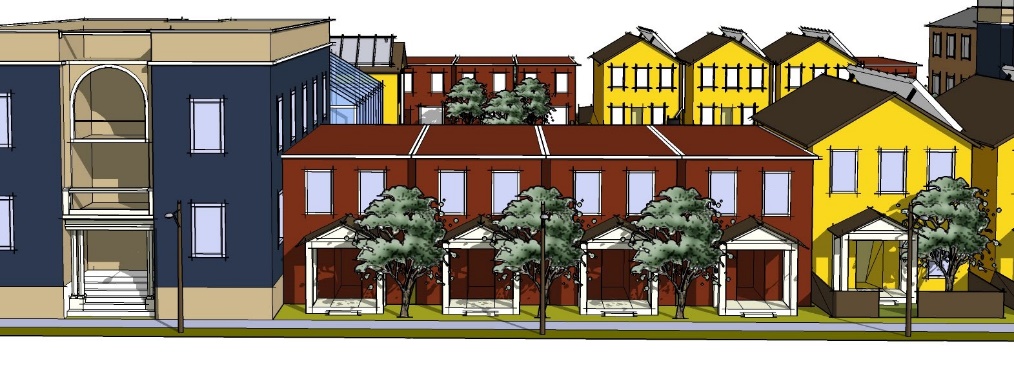 This Photo by Unknown Author is licensed under CC BY-SA
7
And Finally…..
Please help us find more Kent Families to be Foster Carers for our Kent Children who are in need of Care.
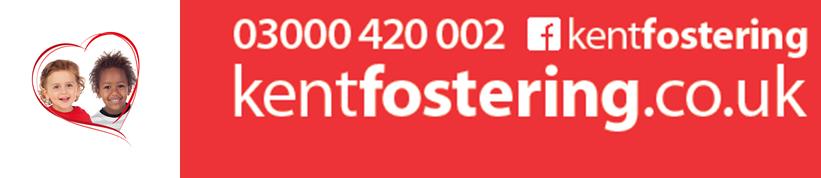